¿Porqué realizar Autoevaluación Institucional y que se requiere?
Dr. Carlos Olivares Faúndez
colivares66@gmail.com
Tiempos turbulentos
Estamos ante un cambio de época, un cambio que afecta profundamente a la Universidad.

La adaptación al cambio es un proceso lento pero inexorable y muchas organizaciones se resisten a iniciarlo, sin pensar que cada vez les va a ser más difícil hacer frente a los complejos problemas que se les presentan.

Desde el exterior se exigen cambios importantes a la Universidad, consecuencia de las demandas de una sociedad basada en los conocimientos y de las nuevas tecnologías, que han hecho del aprendizaje continuo un componente esencial de la dinámica social.
El conocimiento es el nuevo Petróleo
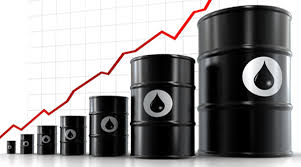 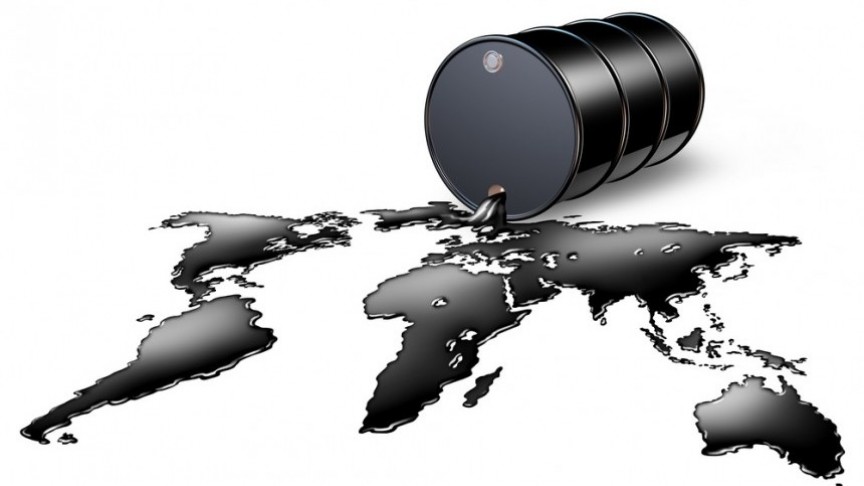 EL Concepto de Calidad
Intuitiva:  no puedo definirla, pero la reconozco cuando la veo

Tradicional:  La calidad se asocia con la excelencia.  La ES atiende a una élite, con recursos sobresalientes, y el resultado es excepcional.

Eficiencia :  La reducción de recursos conduce a la necesidad de hacer más con menos.  La ecuación es valor por dinero, y la pregunta es cómo lograr el máximo de valor con el mínimo de dinero.

Consistencia: En un marco de diversificación, calidad es cumplir con los fines declarados. Lo esencial es la misión.
Para el concepto de CALIDAD se propone dos tipos de consistencia fundamentales:
Definición operacional de calidad
Consistencia externa, es decir, el ajuste de la institución con criterios previamente definidos y aceptados por la comunidad académica o profesional.  Se expresan en los CRITERIOS DE EVALUACION
Consistencia interna, esto es, el grado de ajuste entre las acciones y resultados de la institución con los propósitos internamente definidos.  Se expresa en la MISIÓN INSTITUCIONAL
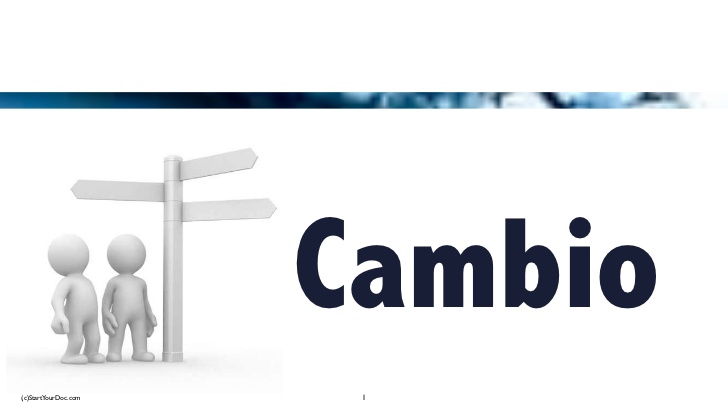 El proceso
Autoevaluación
Evaluación Institucional
Evaluación Externa
Principios de la Calidad
Adecuación a las necesidades, intereses y expectativas de los afectados, tanto internos como externos a la organización.

Participación e implicación de todas las personas y todos los equipos en la programación, la ejecución y  en la evaluación de la institución.

Búsqueda de la mejora permanente a través de la autoevaluación.

Gestión basada en hechos y datos debidamente registrados y estructurados.
Principios de la Calidad
Apoyo sistemático y compromiso del equipo directivo con la calidad a través del proceso de gestión

Todas las actividades de la Educación Superior tienen relación con la Calidad, no solo las que influyen directamente en el producto educativo.

Adaptación de los criterios de Calidad y su valoración a las características de la Educación Superior.

La finalidad del proceso de autoevaluación es el diagnóstico y, a partir de él, realizar la mejora y el cambio organizacional
¿Como se hace?
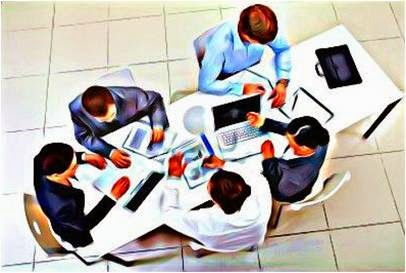 Dirigiendo el proceso: un grupo, un coordinador
Conducir el proceso de estudio
Organizar
  “proceso”
Evaluación
 Externa
Diseño
  “proceso”
Revisión 
Inicial, 
resultados
Alcance
Consensos
Preparación
Un informe
Grupo
Grupo
T
A
L
L
E
R
T
A
L
L
E
R
T
A
L
L
E
R
Grupo
Grupo
Liderazgo
Experiencia
Focos
Recursos
Secuencia
Roles
Responsabi-
 lidades
Programación
Orientación
Presupuesto
Visita
Visita
Decisiones
Sobre cambios en programas, políticas, prácticas.

Desarrollo de estrategias de implementación y seguimiento.
(Evaluaciones de individuos y grupos, fuerzas de tareas, visitas, encuestas, consultores, talleres, retiros)
Cualquier  MEJORAMIENTO 
inmediato
Revisión de datos existentes; recabar nuevos hechos y opiniones
    e informes                               (encuestas, entrevistas, etc.)
Mejoramiento de la información e infraestructura del proceso de estudio.
Variables relativas a la implementación de un sistema de auto-regulación.
Atribución del poder. 
Naturaleza y estilo de liderazgo.
Donde y cómo se toman las decisiones en la organización.
Nivel de politización.
Naturaleza de los sistemas de información y capacidad de análisis institucional.
Experiencias previas en evaluación.
Extensión de la cultura de autoevaluación en la organización.
Condiciones financieras.
Atributos para una institución auto-regulada
La revisión institucional y de carreras se realiza regularmente con amplia participación.
Asigna responsabilidades para la evaluación, implementación de resultados y seguimiento, incluyendo el nexo a planificación y presupuesto.
Construye un efectivo sistema de información de hechos y opiniones y se espera que los lideres y staff lo utilicen. 
Revisa periódicamente toda la Universidad, usando autoevaluación y evaluación externa.
Actúa sobre los resultados. Usa incentivos y sanciones, redistribuye recursos marginales, mejora procesos y servicios.
Infraestructura para una institución auto-regulada
Lideres interesados y algún conocimiento de los esquemas de evaluación. 
Uno o mas miembros del staff con experiencia en evaluación, capacidad de diseño y conocimiento de los instrumentos.
Una base de datos útil o el compromiso de comenzar a crear una.
Un compromiso que los resultados sean utilizados en la planificación y presupuestación.
Mecanismos de usos de incentivos.
Un compromiso para construir y mantener una atmosfera de confianza.
Un compromiso con ciclos de larga duración.
Construyendo la Cultura
Sensibilización de toda la comunidad
Potenciar lideres formales e informales
Invertir en capacitación
Utilización de consultores experimentados en auto-regulación.
Preparación de materiales.
Incentivos
Factores necesarios para un proceso  de autoevaluación efectivo
Capacidad de los lideres de establecer un clima de confianza, promover la motivación interna y asegurar la participación de coordinadores respetados y técnicamente competentes.

Asegurar que el diseño del proceso articule los propósitos perseguidos, las intenciones y la realidad de la institución.

Apropiación psicológica de los actores en el proceso.

Información adecuada y útil.

Disposición de recursos financieros para el proceso.
Etapas
NO VEAMOS  NUESTRA ORGANIZACIÓN ASI….
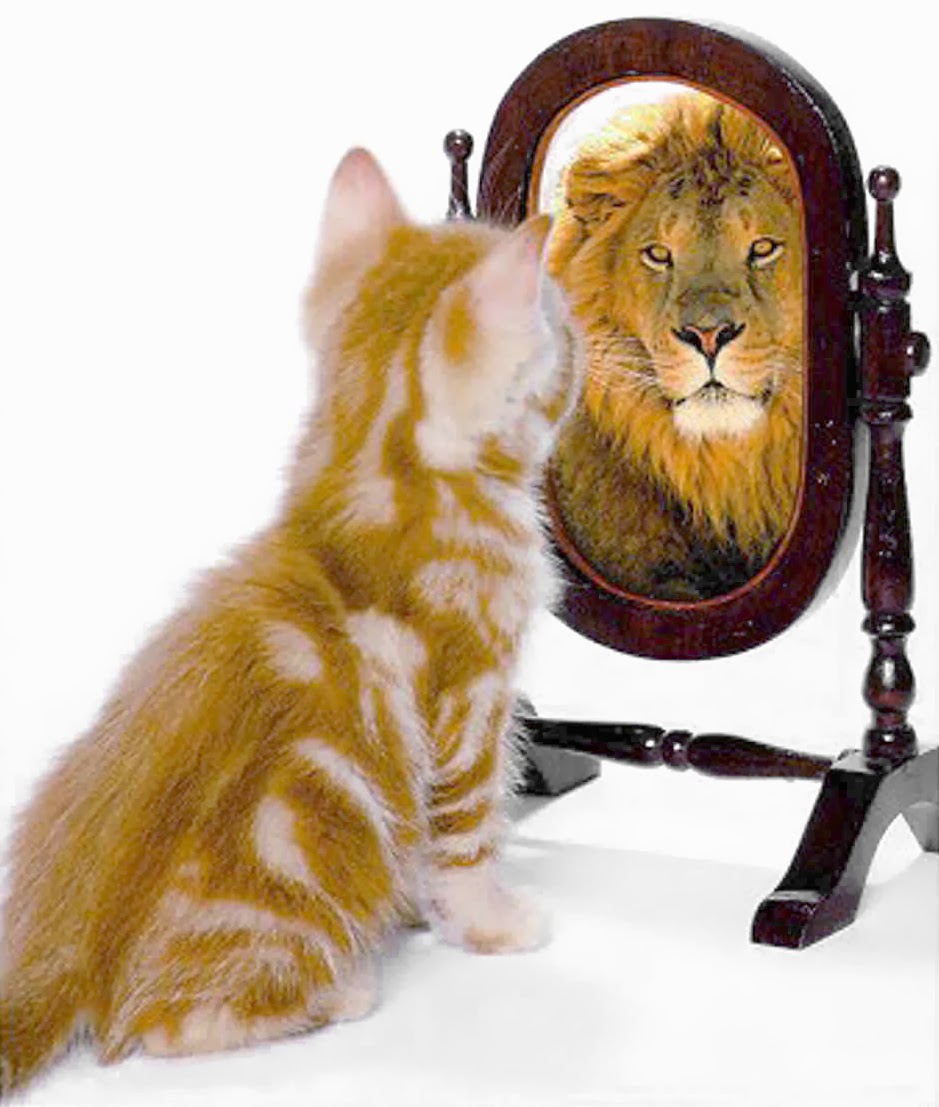 Algunos Ejemplos de Autoevaluación Institucional
ARGENTINA

COLOMBIA

CHILE

NICARAGUA

SAN SALVADOR
GRACIAS